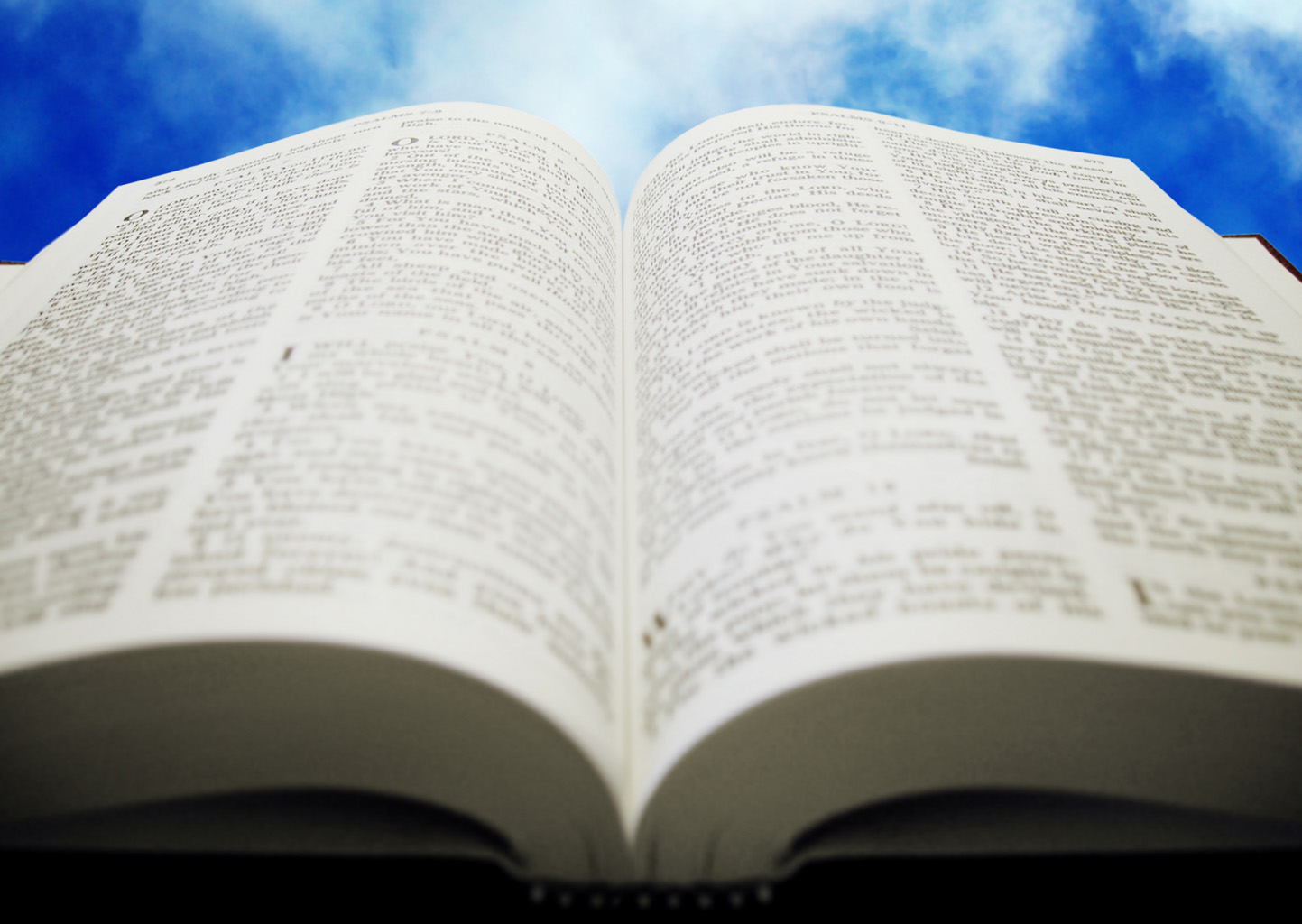 Welcome!
Sunday
Worship 		  			9:30 AM
Sunday
Bible Class (Livestream) 	 	5:00 PM
Wednesday
Bible Class 			 	7:00  PM
www.SunsetchurchofChrist.net
1 Corinthians 16:2
On the first day of the week let each one of you lay something aside, storing up as he may prosper, that there be no collections when I come.



The collection basket 
is in the foyer
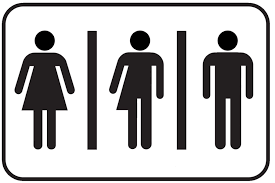 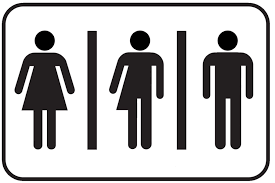 My Pronoun IsHe/She/It/They/Ze
Example: Women’s College
Biologically born female and:
	Identifies as a woman
	Identifies as a man
	Identifies as other/they/ze
	Does not identify as either 
Biologically born male but:
	Identifies as woman
	Identifies as other/they/ze including woman
[Speaker Notes: Mount Holyoake Women’s College in Mass. 
https://www.mtholyoke.edu/admission]
The Politics of Gender
Transgender
Gender identity
Non-binary
Body modification/gender reassignment
Gender fluidity
[Speaker Notes: Oregon is the first state that allows someone to put a third option on gender
This is now what our kids are taught in school]
Truth and Gender
So God created man in His own image; in the image of God He created him; male and female He created them. 													Genesis 1:27
"But from the beginning of the creation, God 'made them male and female.‘” 										Mark 10:6
Truth and Gender
The Word of God states:
	God made humans in two genders
	Both genders are in the image of God
Furthermore:
	God made distinctions between them
	Genesis 3 – spiritual and physical
[Speaker Notes: Indeed – all the animal kingdom follows a]
Truth and Gender
A woman shall not wear anything that pertains to a man, nor shall a man put on a woman's garment, for all who do so are an abomination to the LORD your God. 									Deuteronomy 22:5
[Speaker Notes: Indeed – all the animal kingdom follows a]
Truth and Gender
The Old Testament taught:
	It was an abomination to cross-dress
		Literally: “trans-vest”
	God rejected any blurring of the lines
[Speaker Notes: Indeed – all the animal kingdom follows a]
Truth and Gender
The New Testament teachers:
 Homosexuality is a sin
	1 Corinthians 6:9-10
	Includes the “effeminate”
 God created genders and their roles
	1 Corinthians 16:1-16
[Speaker Notes: 1Co 6:9 ¶ Do you not know that the unrighteous will not inherit the kingdom of God? Do not be deceived. Neither fornicators, nor idolaters, nor adulterers, nor homosexuals, nor sodomites, 10 nor thieves, nor covetous, nor drunkards, nor revilers, nor extortioners will inherit the kingdom of God.]
Walking By Faith
The sinfulness of sin
	NOT based on human feeling
	NOT based on human understanding
	Sinful based on God’s decree
Whoever commits sin also commits lawlessness, and sin is lawlessness. 										1 John 3:4
Walking By Faith
The sinfulness of sin

The sinful mindset of sin
	A mind in rebellion against God
	Romans 1:24-32
[Speaker Notes: Ro 1:24 Therefore God also gave them up to uncleanness, in the lusts of their hearts, to dishonor their bodies among themselves,  25 who exchanged the truth of God for the lie, and worshiped and served the creature rather than the Creator, who is blessed forever. Amen. 26 For this reason God gave them up to vile passions. For even their women exchanged the natural use for what is against nature. 27 Likewise also the men, leaving the natural use of the woman, burned in their lust for one another, men with men committing what is shameful, and receiving in themselves the penalty of their error which was due. 28 And even as they did not like to retain God in their knowledge, God gave them over to a debased mind, to do those things which are not fitting;  29 being filled with all unrighteousness, sexual immorality, wickedness, covetousness, maliciousness; full of envy, murder, strife, deceit, evil-mindedness; they are whisperers,  30 backbiters, haters of God, violent, proud, boasters, inventors of evil things, disobedient to parents,  31 undiscerning, untrustworthy, unloving, unforgiving, unmerciful;  32 who, knowing the righteous judgment of God, that those who practice such things are deserving of death, not only do the same but also approve of those who practice them.]
But What About…..
People who are “born” this way?
	Typically untrue
	Jesus addressed this in Matthew 19
But What About…..
"For there are eunuchs who were born thus from their mother's womb, and there are eunuchs who were made eunuchs by men, and there are eunuchs who have made themselves eunuchs for the kingdom of heaven's sake. He who is able to accept it, let him accept it.“																	Matthew 19:12
But What About…..
People who are “born” this way?
	Typically untrue
	Jesus addressed this in Matthew 19
	- All people have a propensity to sin
	- Even Jesus – Romans 8:3
	- This does not excuse sin
[Speaker Notes: Ro 8:3 For what the law could not do in that it was weak through the flesh, God did by sending His own Son in the likeness of sinful flesh, on account of sin: He condemned sin in the flesh,]
Truth and Gender
God has revealed:
	He made two genders alone
	He expects us to conform 
	People refuse due to rebellious hearts
	There are no exceptions
[Speaker Notes: Indeed – all the animal kingdom follows a]
The Gospel of Salvation
And it shall come to pass that whoever calls on the name of the LORD shall be saved.‘								Acts 2:21
The Gospel of Salvation
'And now why are you waiting? Arise and be baptized, and wash away your sins, calling on the name of the Lord.‘											Acts 22:16
How To Call On The Lord
Hear and Believe – Acts 15:7
Confess Jesus as Lord – Acts 8:37
Repentance from sin – Acts 2:38
Baptism into Christ – Acts 22:16
Faithful in life – Acts 14:22